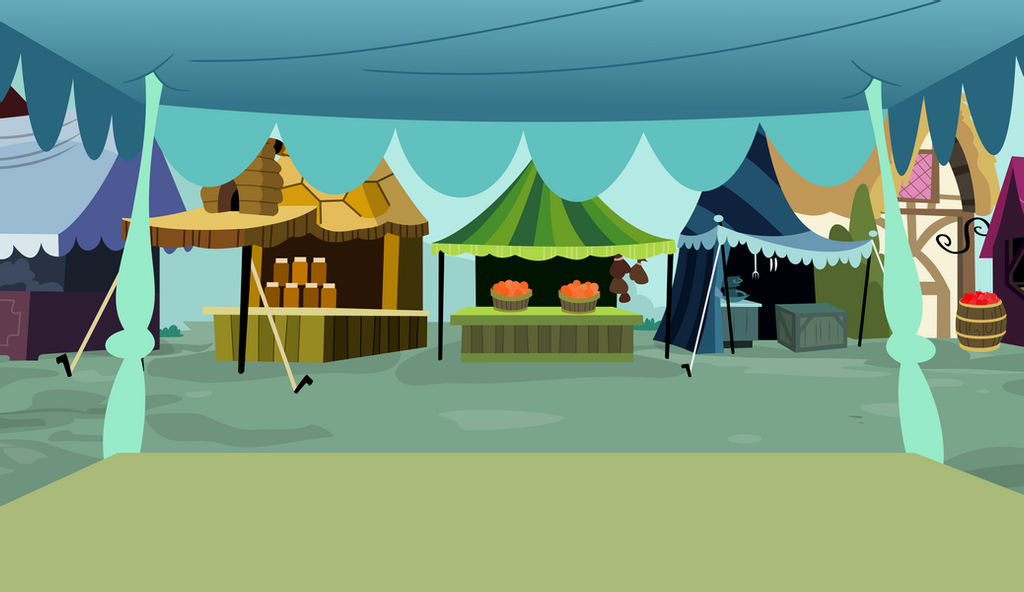 Unit 2  It’s a bargain!
Reading
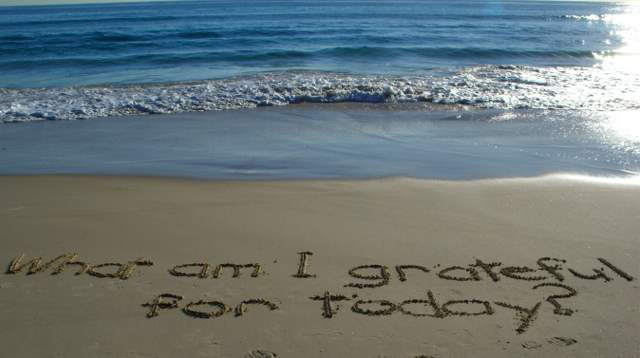 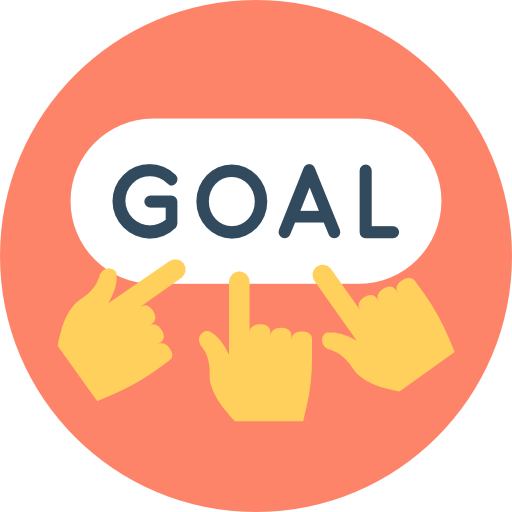 Read a passage about local shops using “predicting strategy”
Answer some questions about the passage
What’s your favorite place to shop?
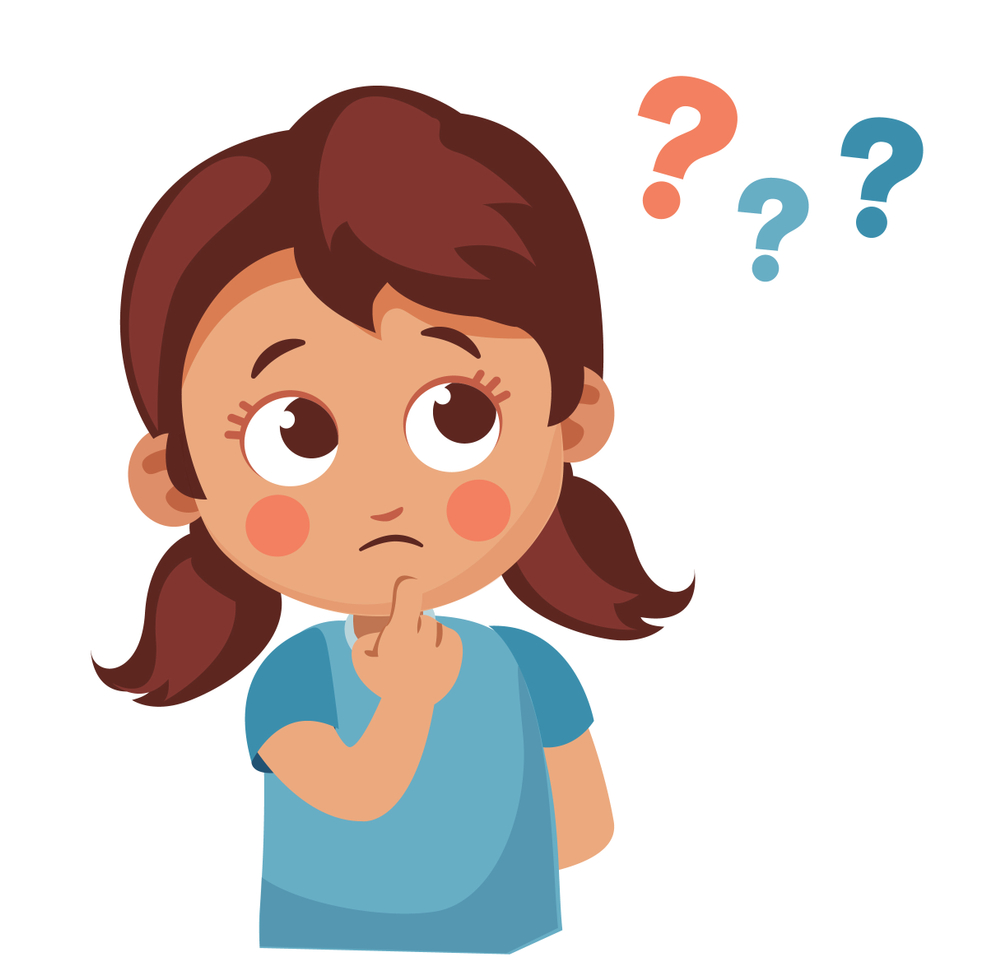 Where are the people?
What can people buy in this place?
Do you like to shop at street markets? Why?
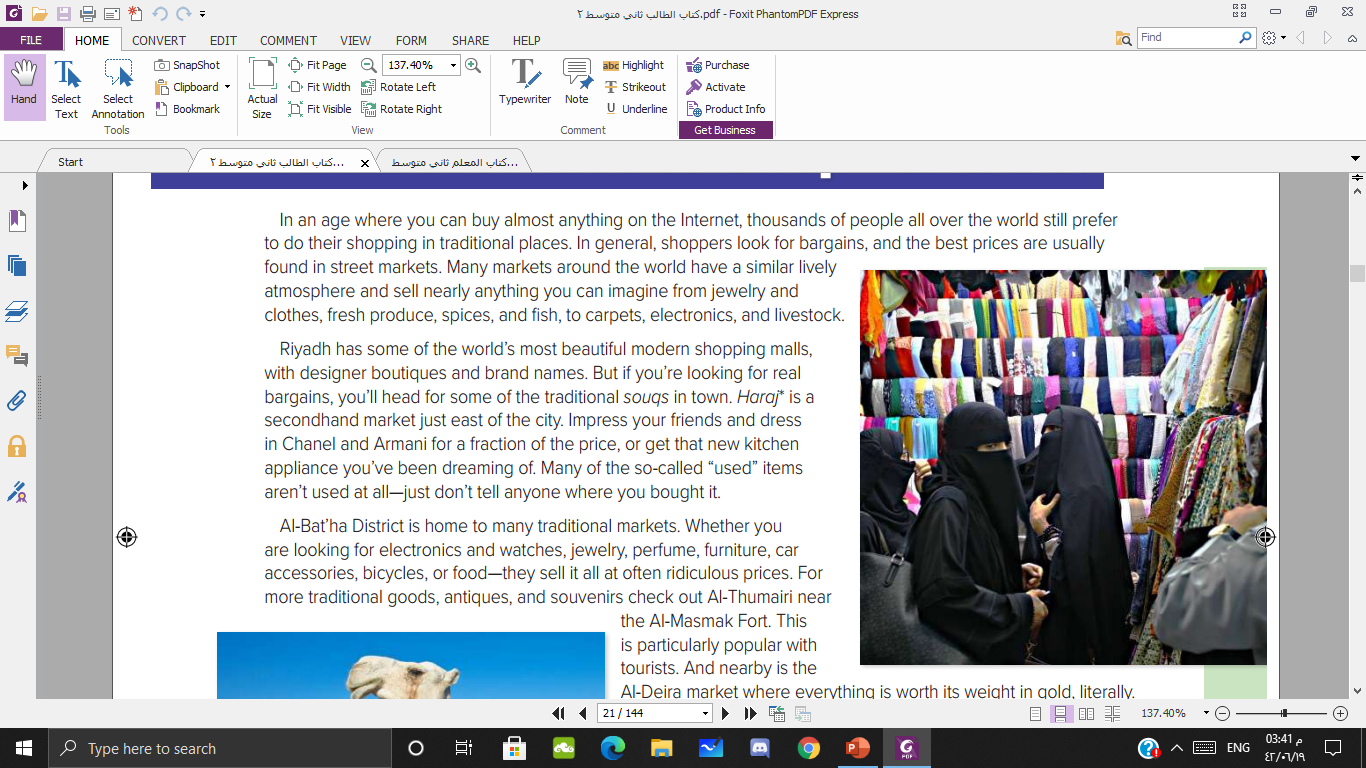 Where are the people?
What can people buy in this place?
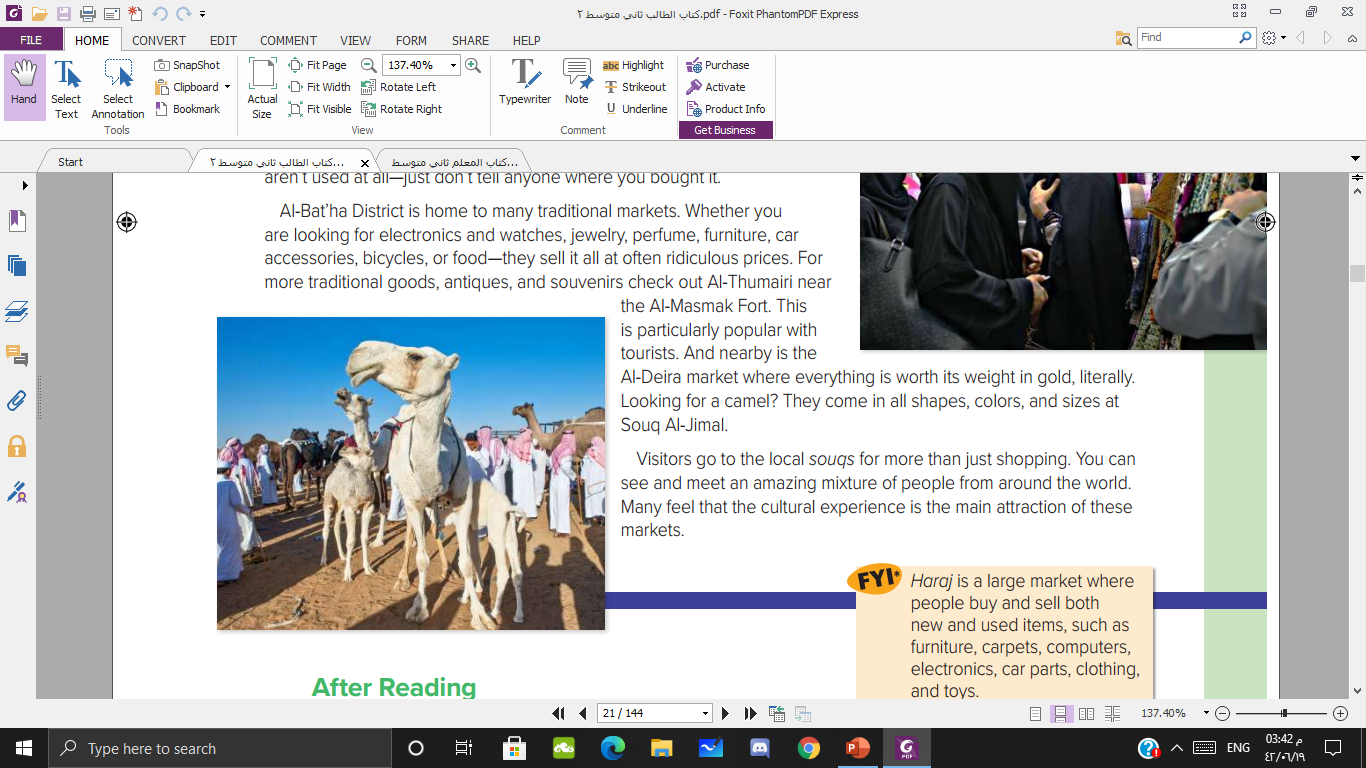 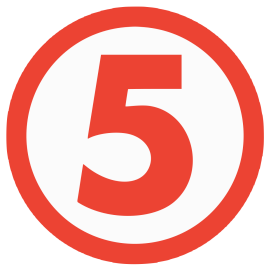 Surveys
bargains
A lot of stuff stores
lively
expensive
secondhand
Cultural experience
Brand names
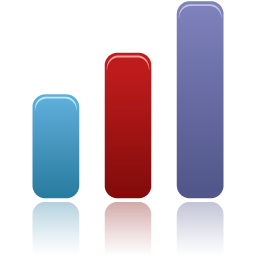 Predict the five words you expect to be in the reading passage
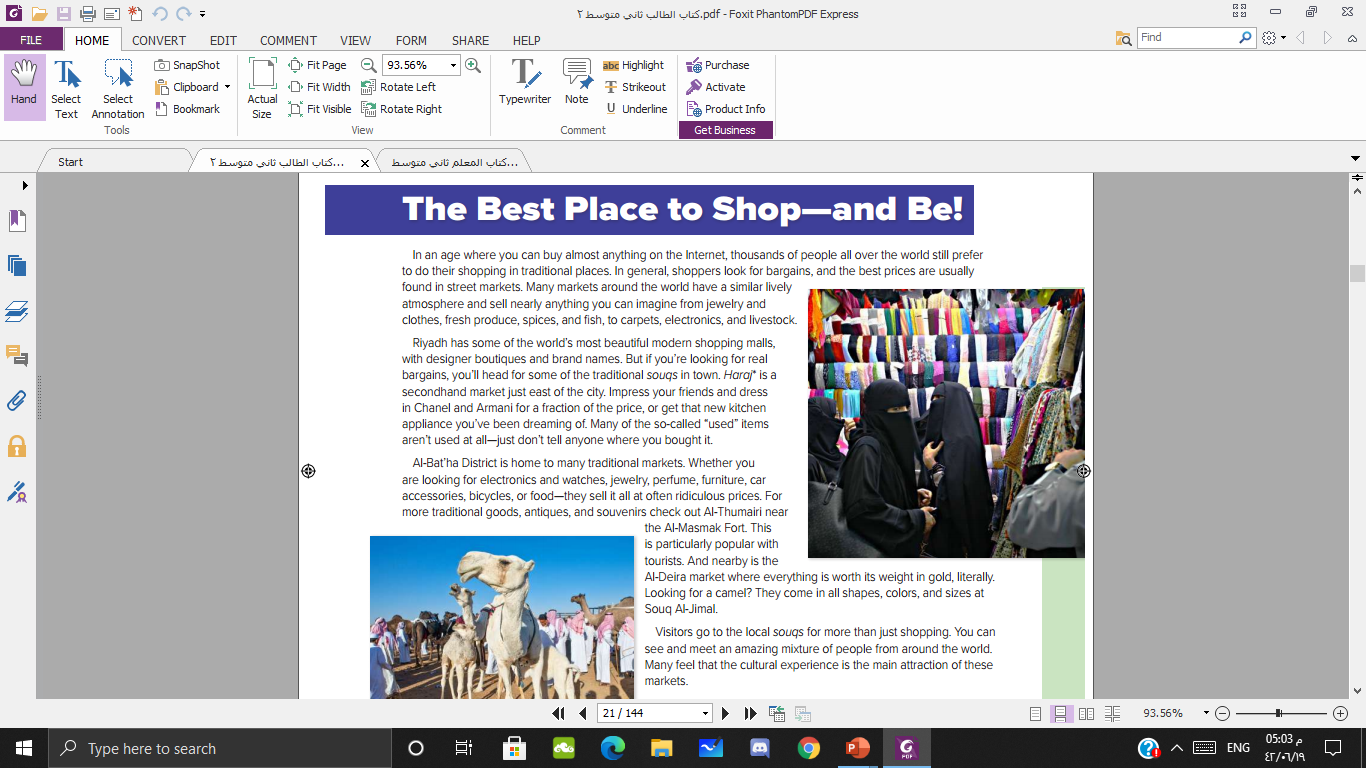 What’s the title?
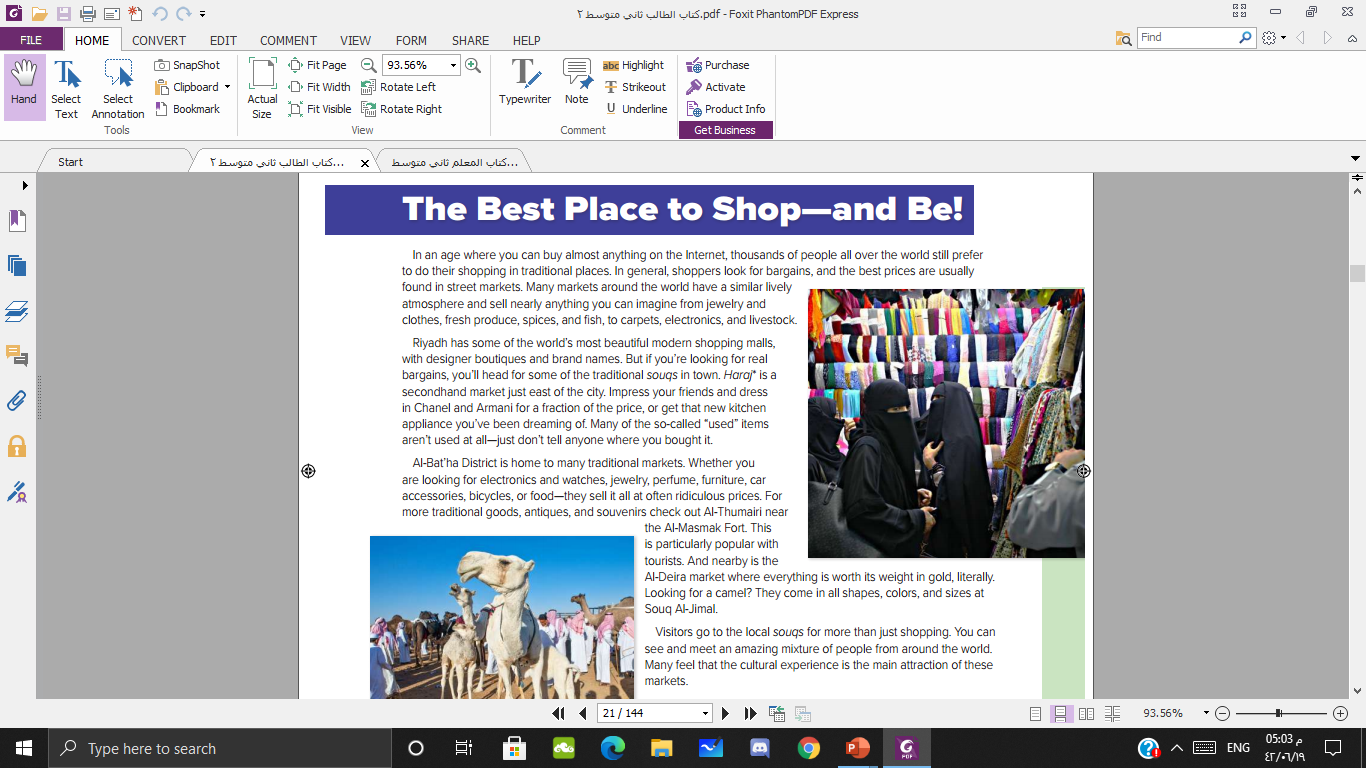 Which the markets are mentioned in the passage?
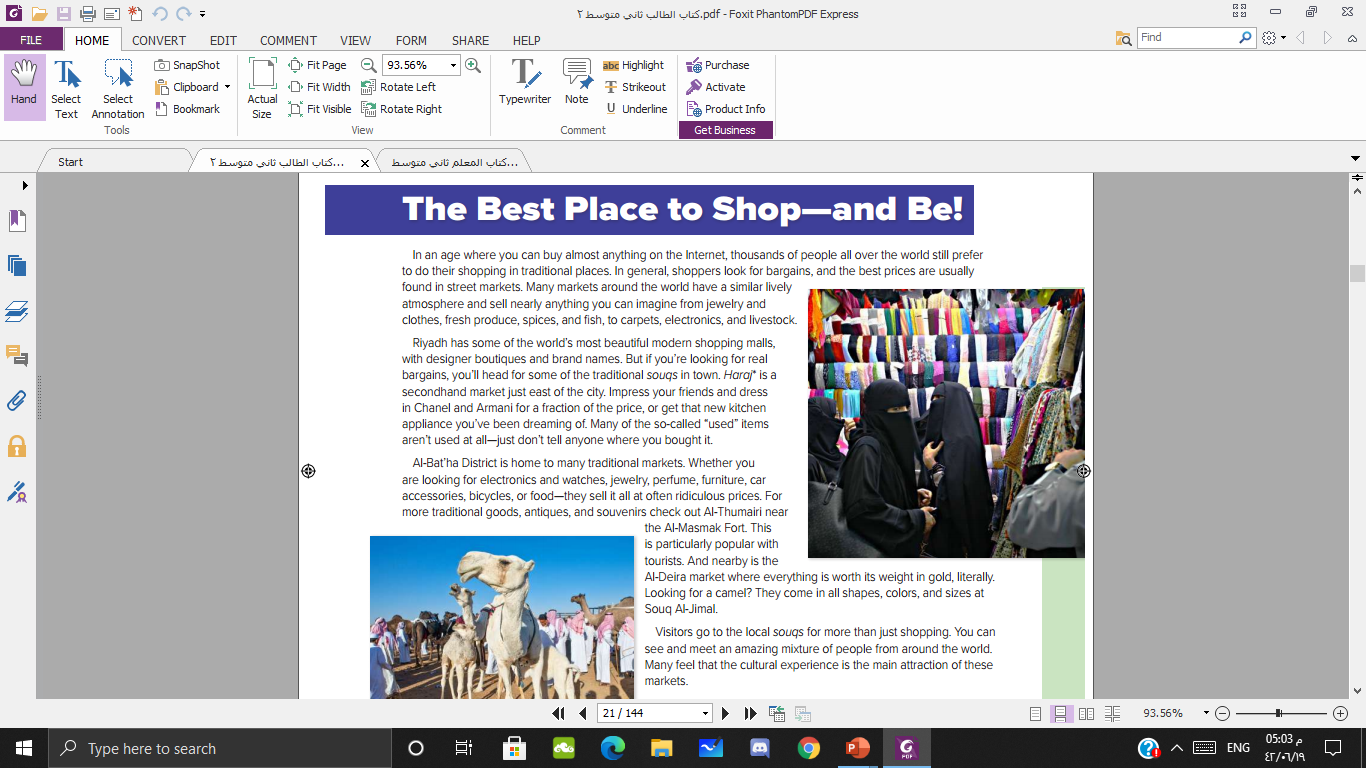 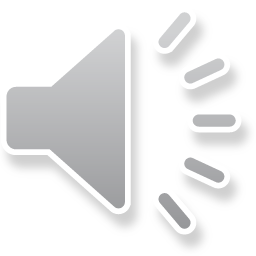 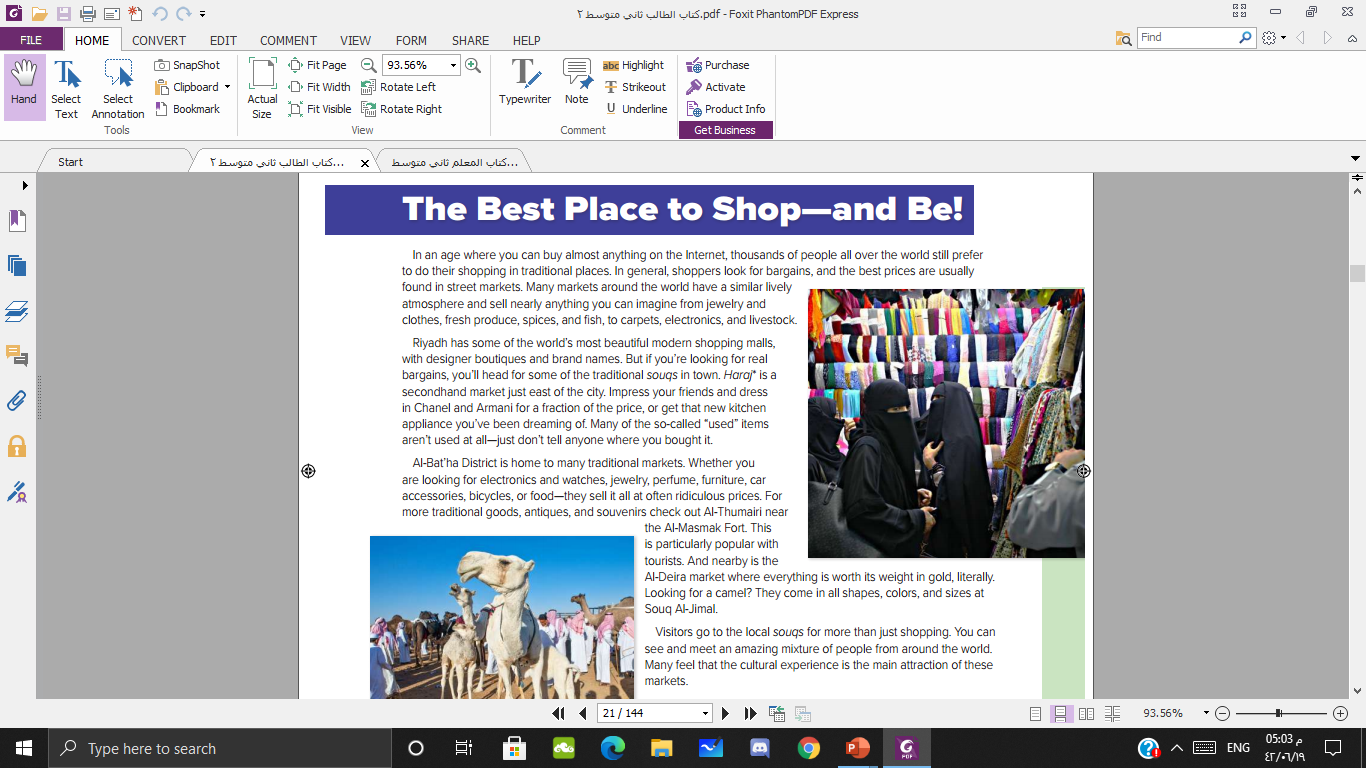 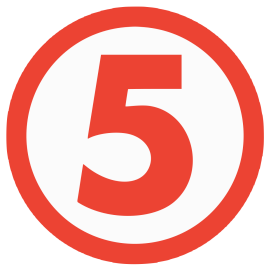 Surveys
bargains
A lot of stuff stores
lively
expensive
secondhand
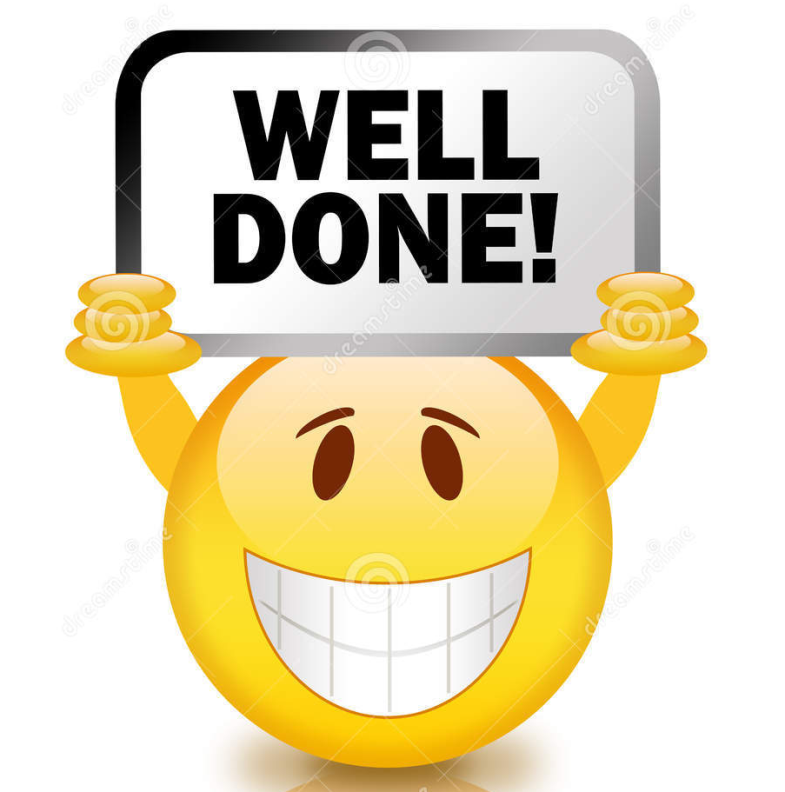 Cultural experience
Brand names
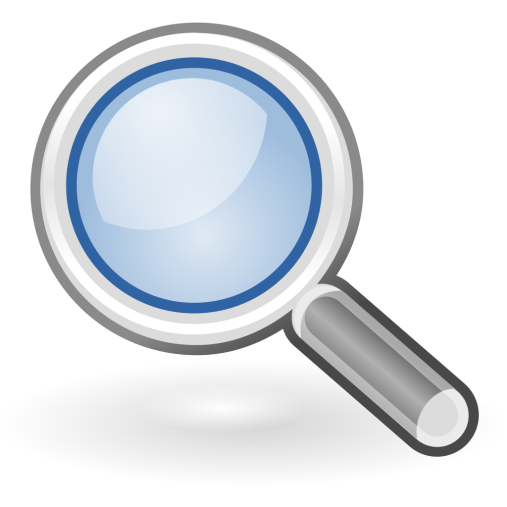 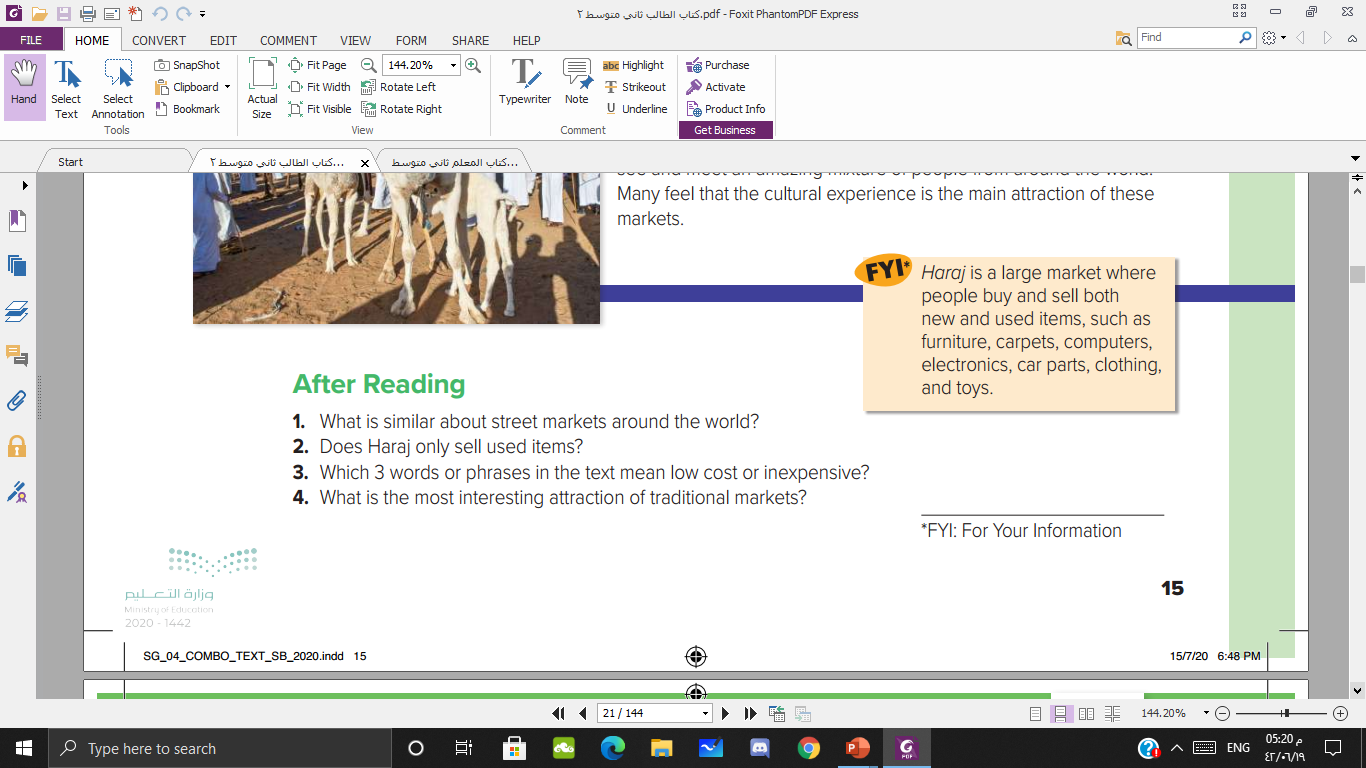 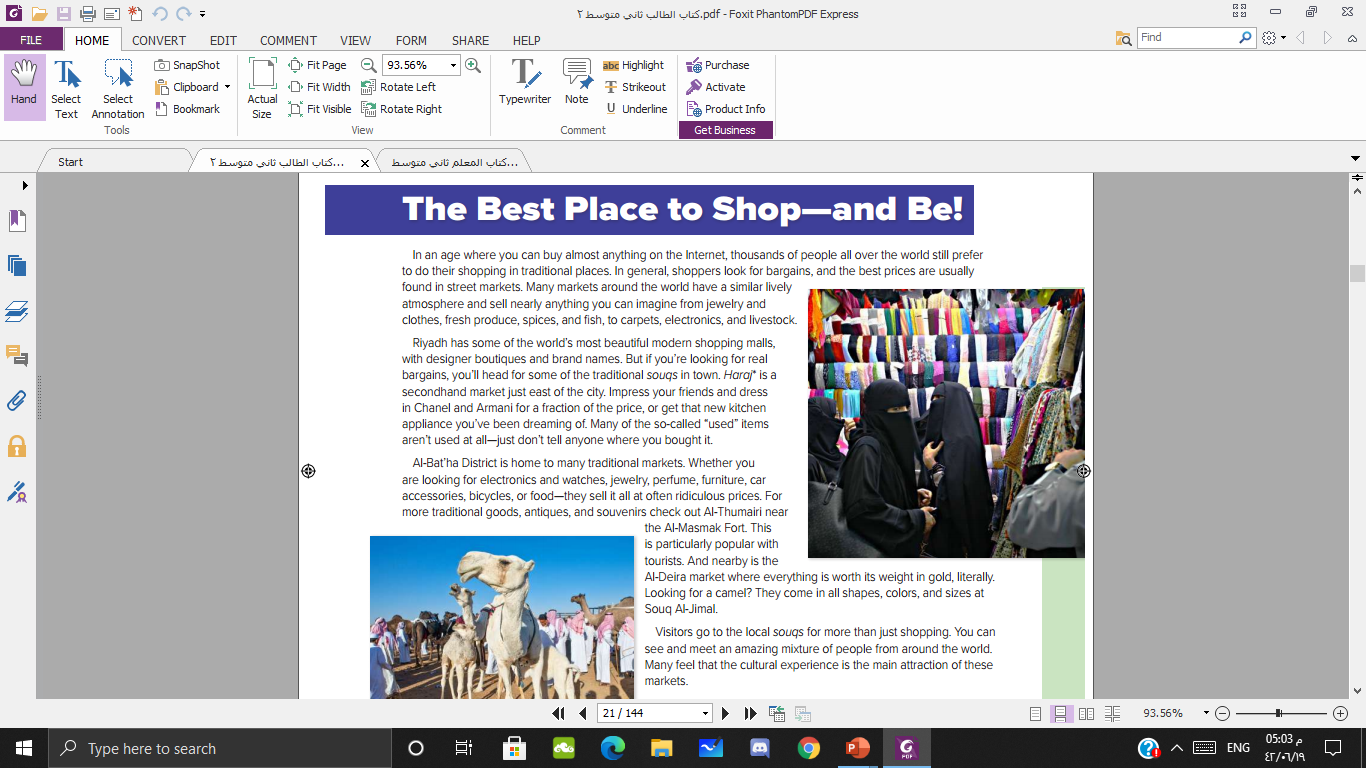 1
3
2
5
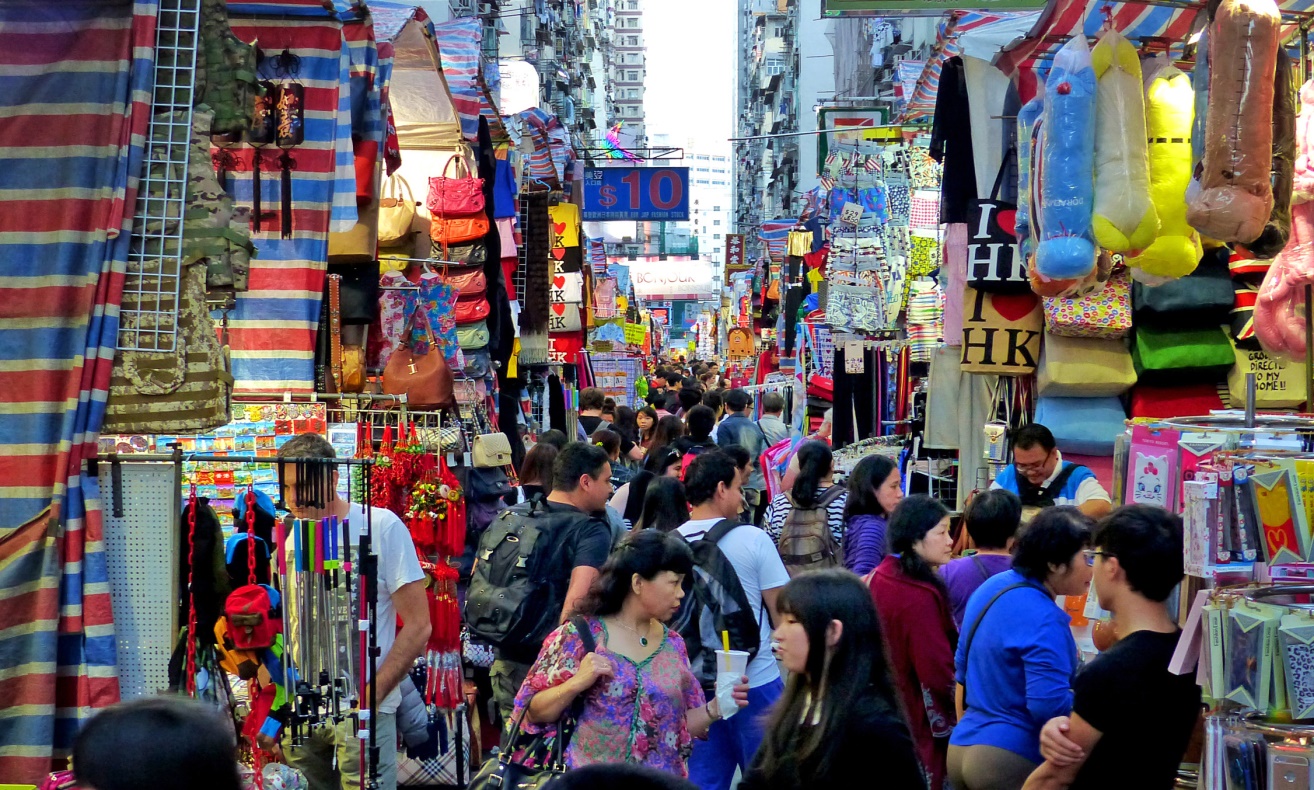 Street market
Shopping mall
Boutique
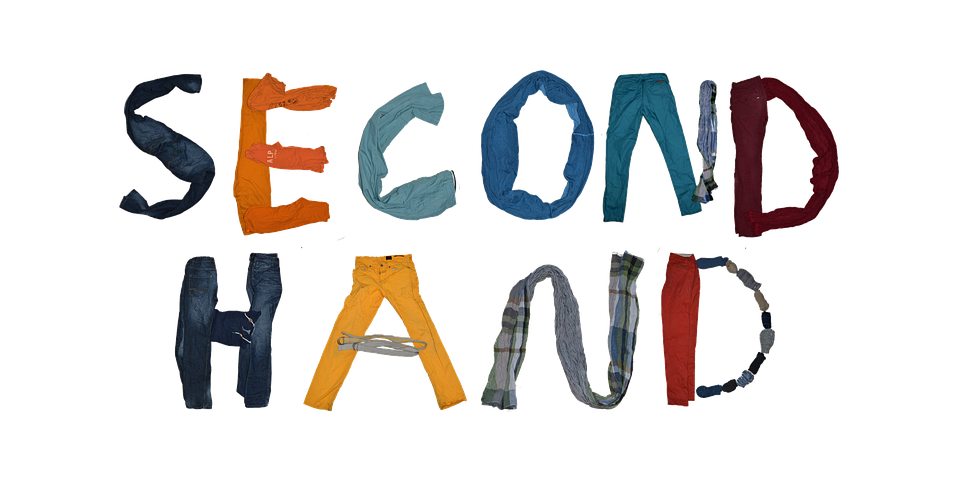 None used
Used
Not for sale
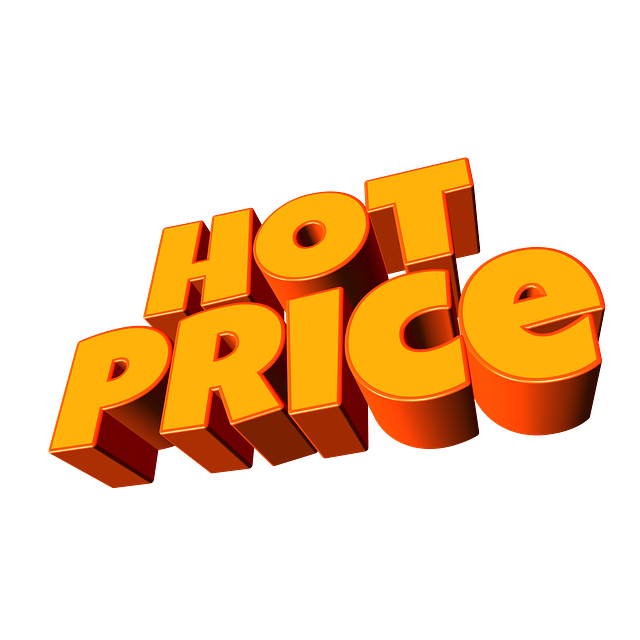 Bargain
Expensive
For sale
Shopping
Malls
Boutiques
Street markets 
Soques
Haraj
Online
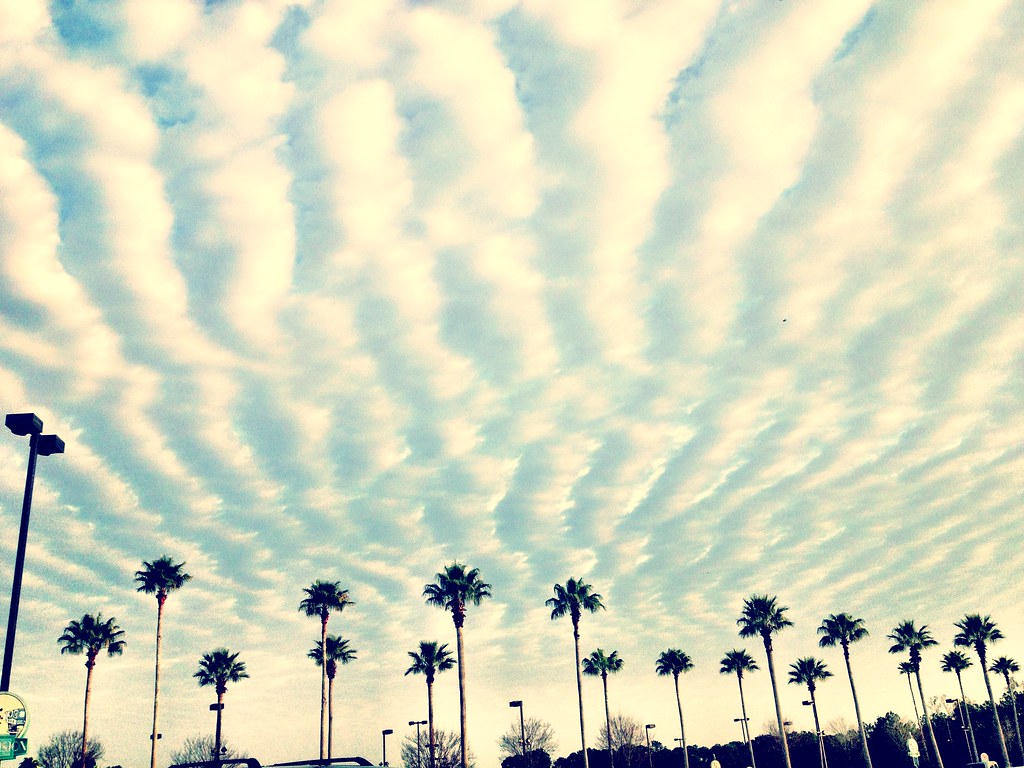 Have a nice day